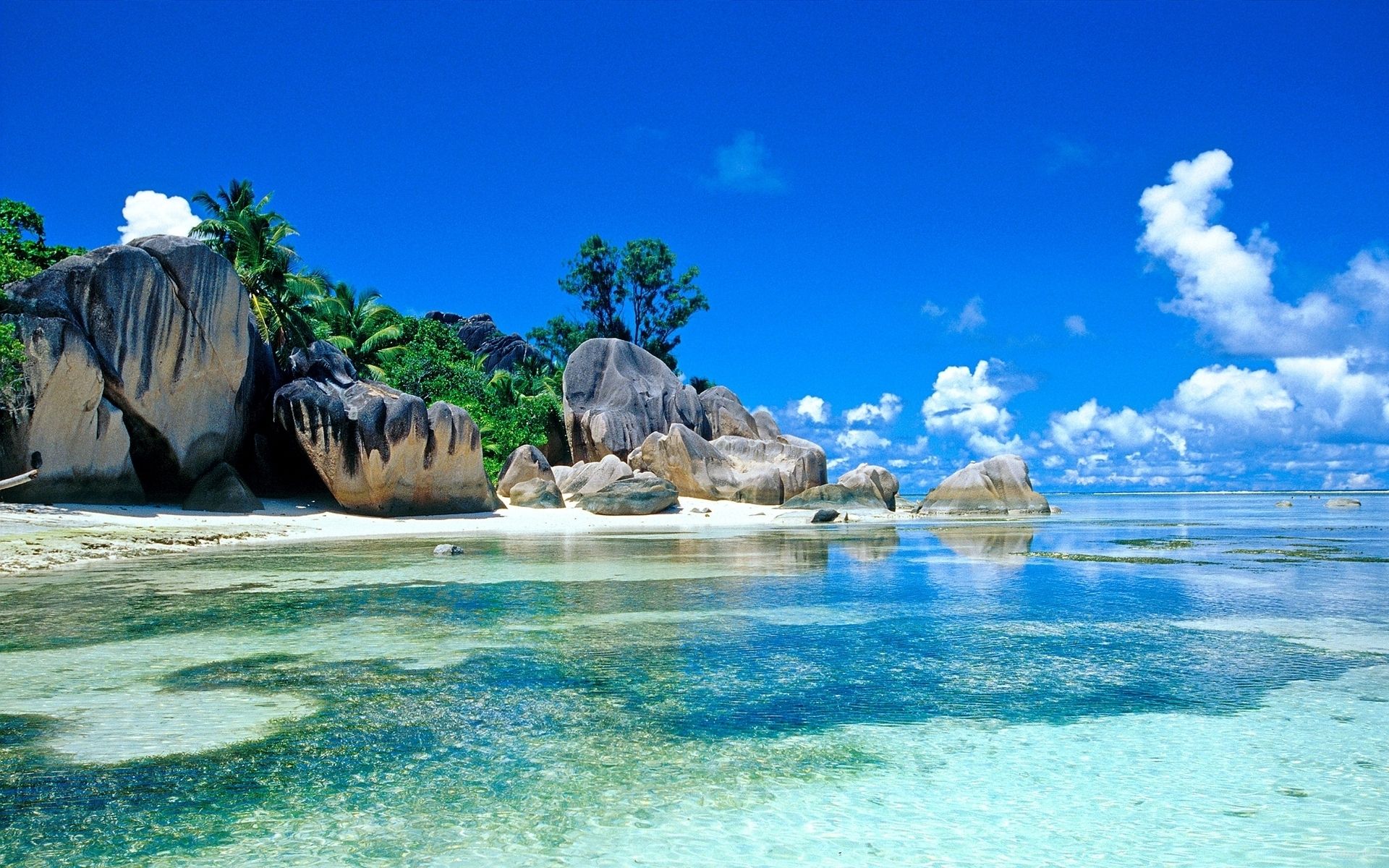 Welcome everybody 


Good Morning
Identity
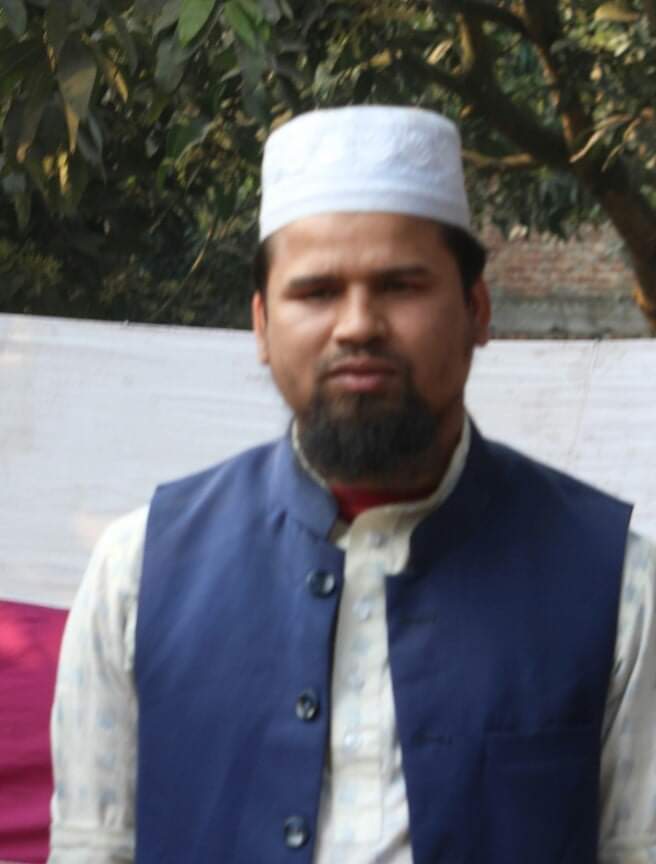 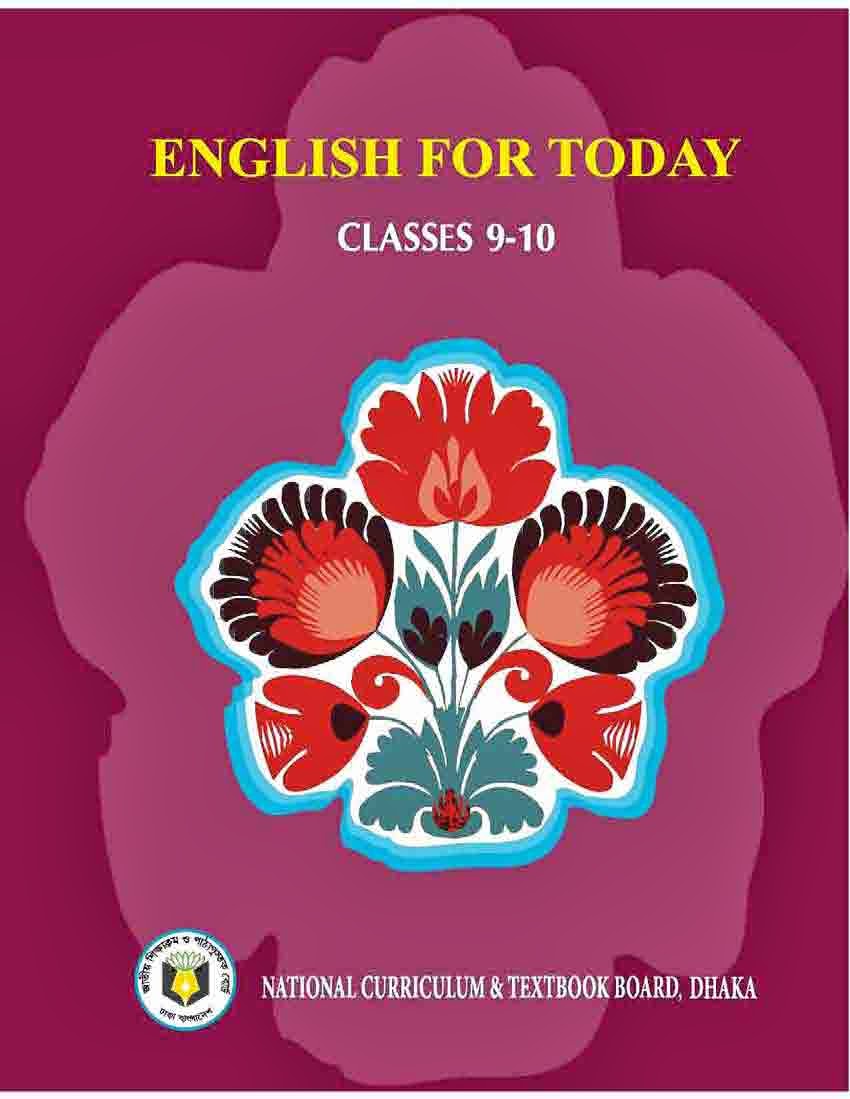 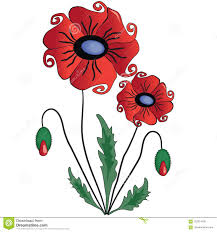 Md. Farid Uddin
Assistant Teacher (English)
Dupchanchia D.S Fazil Madrasah
English For Today
For Class : 9
Time : 45 Minutes
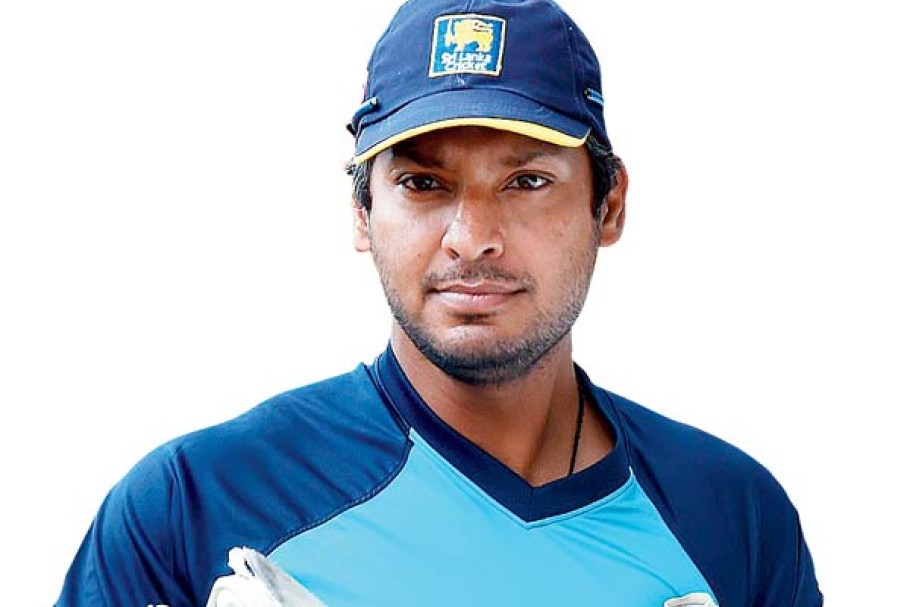 This great cricketer is from a SAARC country. Do you know the country?
Sri Lanka
Our today’s lesson is………
Sri Lanka:
The Pearl of the Indian Ocean
Unit : 6
Lesson : 2
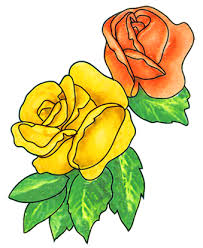 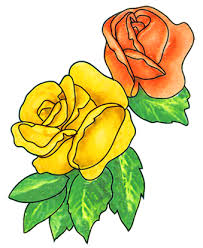 Objectives of the lesson
After the end of the lesson students will be able to
Summarize the context.
Identify a country and its people
Use content related vocabularies
describe the natural beauties of Sri Lanka
ask and answer questions
Vocabulary Presentation
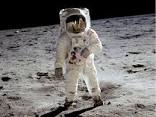 Syn. spaceman
Astronaut (n.)
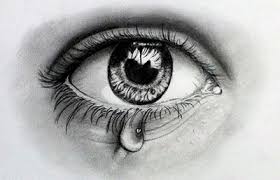 Teardrop (n.)
Syn. droplet
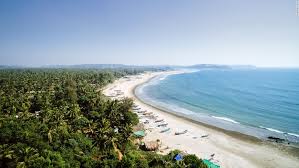 Coastline (n.)
Syn. seashore
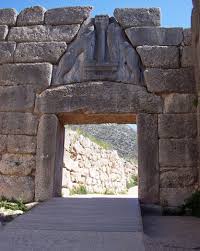 Citadel (n.)
Syn. Castle
Silent Reading
Sri Lankan people greet visitors saying ‘Ayubowan’ which means long life
Ayubowan
[Speaker Notes: Note for teachers: Please let the students read the text silently from the text book.]
Silent Reading
The other names of Sri Lanka….
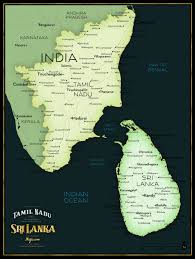 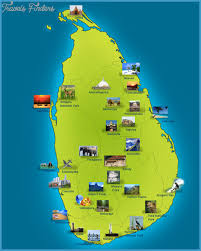 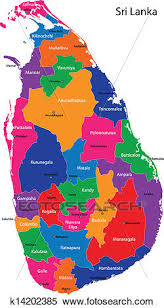 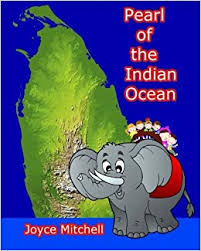 Tear drop of India
Serendip
Ceylon
Pearl of the Indian Ocean
Silent Reading
Sri Lanka is located in the Indian Ocean , just off the south-eastern coast of India. Shaped like a tear drop, the island of Sri Lanka measures about 415 kilometers from north to south, and about 220 kilometers from east to west with a total land area of about 65,600 square kilometers. It has more than 1340 kilometers of coastline.
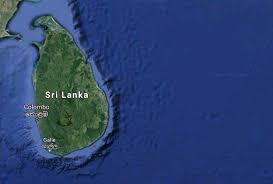 Sri Lanka is in the south eastern coast of India
Colombo
Silent Reading
Spices abundantly produced in Sri Lanka
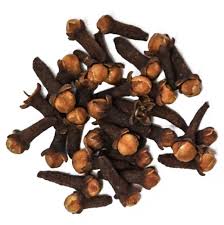 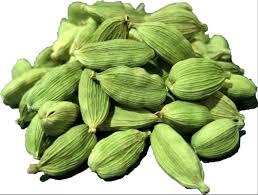 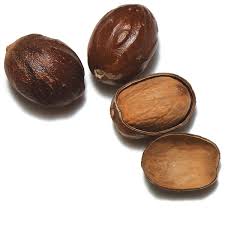 Cloves
Cardamom
Nutmeg
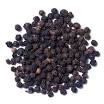 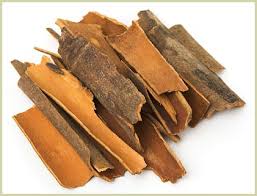 Pepper
Cinnamon
[Speaker Notes: Dear teachers, only the important sentences have been mentioned here from the text.]
Silent Reading
Besides, the man-made riches, one may find the God-given blessings of nature in Sri Lanka. The island is circled by-------
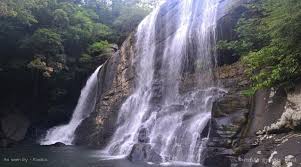 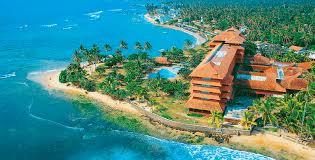 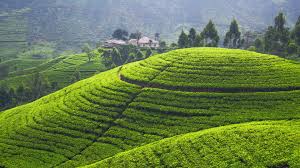 Cascading waterfalls
azure seas
Green hills
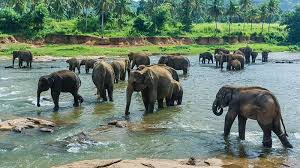 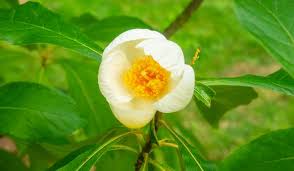 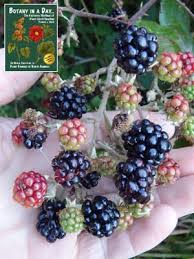 Variety of flowers and fruits
abundant wildlife
Silent Reading
The country abounds with -----
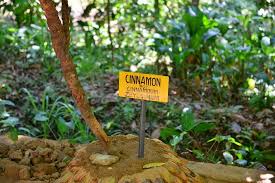 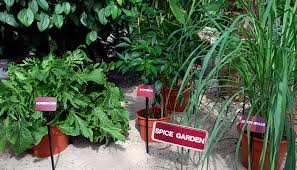 Coconut groves
Spice gardens
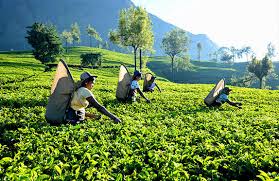 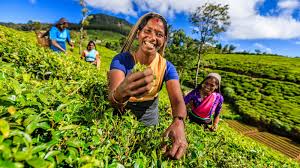 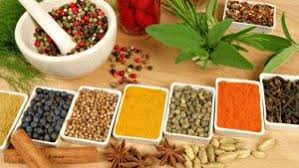 Various spices
Tea estates
Answer the following questions :

1. “Sri Lanka is a multi-religious, multi-racial and multi-lingual country.”- Explain.

2. From your reading the last paragraph of the passage what historical instances do you find regarding Sri Lanka?
Pair Work
Silent Reading
Some of the best tourists places in Sri Lanka
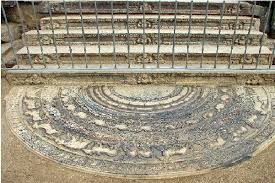 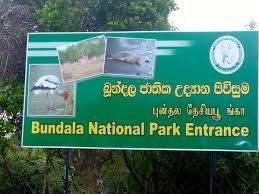 Anuradhapura
Bundala National Park
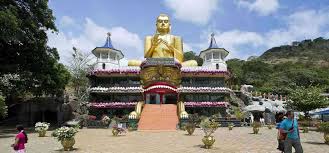 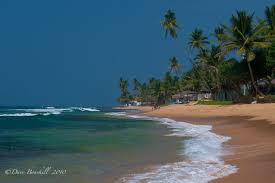 Dambulla
Hikkaduawa- Coral reef and sandy beaches
Silent Reading
Arts, crafts and culture in Sri Lanka
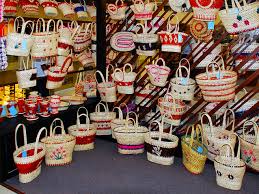 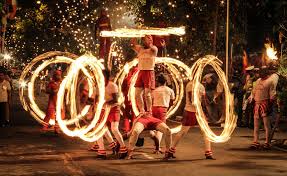 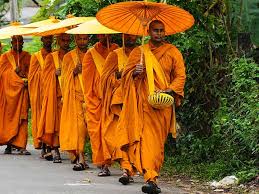 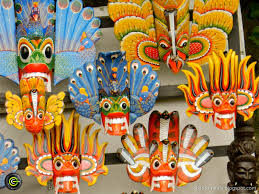 Silent Reading
The major four ethnic groups in Sri Lanka are Sinhalese, Sri Lankan Tamils, Indian Tamils, Sri Lankan Moors or Muslims. A fifth group , The Veddhas are the original inhabitants in Sri Lanka.
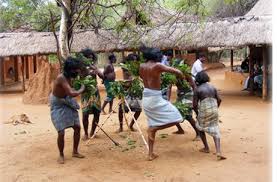 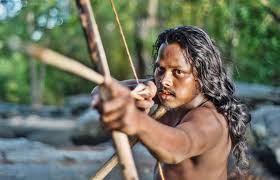 Ancient ethnic group The Veddhas
Read the text and fill in each gap with a suitable word based on the information of the text. 

Sri Lanka is an (a)		 		country located in the Indian Ocean (b)					with resources and fascinating elegance which attract many travelers and mariners. People with different religious (c)					live in Sri Lanka with peace. Everyone who visits Sri Lanka becomes (d)				 with their cordial (e)					and gentle beahavor.
Group Work
island
enriched
beliefs
happy
greeting
Evaluation
Choose the correct answer from the alternatives.

i. Which of the following expression describes the natural resources of Sri Lanka? 
a) Teardrop of India b) Pearl of the Indian Ocean c) 										d) Ayubowan

 ii. Which of the following expression doesn’t match with Sri Lanka?
Full of natural resources b) Scenic beauty c) 								d) Racial concord

iii. Which of the following word is the closest meaning of ‘inhabitant’?
a) 				b) lodge c) native d) tenant
Multi lingual and multi racial
a land locked country
Occupant
After reading the whole passage what’s your idea about Sri Lanka? Describe in brief.
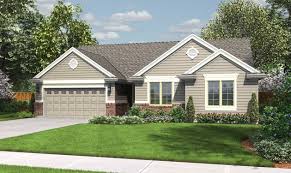 Home Work
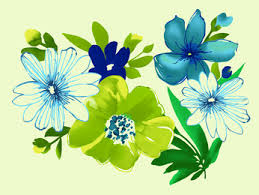 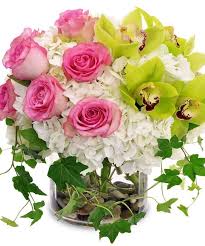 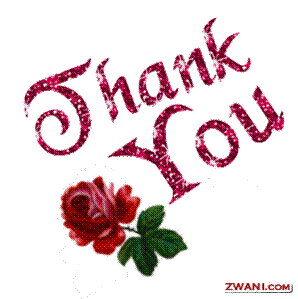 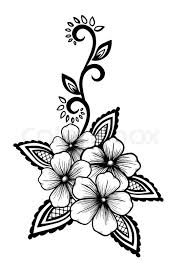 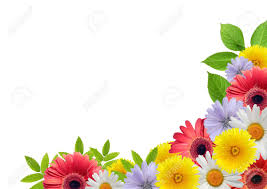